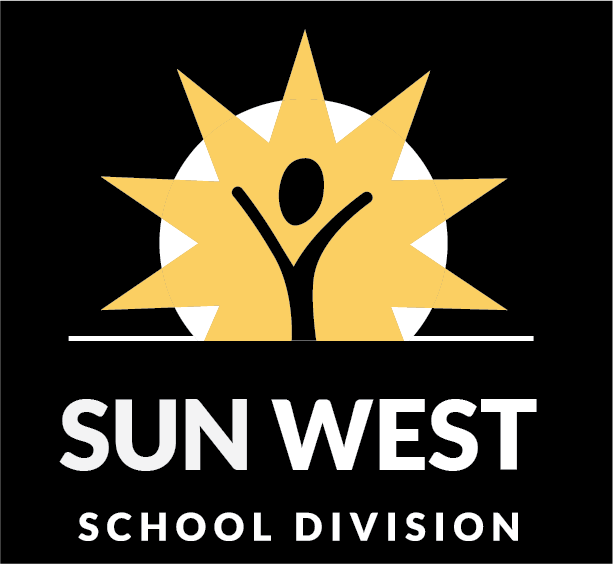 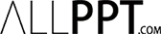 Assessment Feedback Webinar #2

Sun West - Kelli Boklaschuk, Melissa Lander & Vanessa Lewis
http://www.free-powerpoint-templates-design.com
[Speaker Notes: K
V – add link to webinar https://resourcebank.ca/authoring/3508-assessment-webinar-series-from-sun-west/view]
Assessment Feedback Series
[Speaker Notes: k]
Past & Future Episodes...

https://tinyurl.com/assessmentSW
[Speaker Notes: k]
G
OAL
...take students from what they currently know to what they need to know.  

Assessment has a role to play in this journey by structuring the pathway.
OF LEARNING
[Speaker Notes: V]
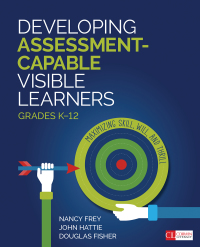 0.73 effect size
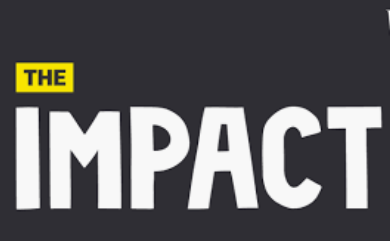 [Speaker Notes: v]
Assessment Process
Readiness Assessments
Formative Loop
Success Criteria
Learning Outcome
Summative
The End?
The Learning Loop
Existing Knowledge & Skills
Share & Discuss
Set the Stage for Success
Based on the level of understanding students either enrich/extend learning, move to the next learning outcome, or return to the learning or formative loop.
Students receive instruction as needed.  They reflect on their learning, and the plan is adjusted accordingly.  Learning is monitored by teacher and student.  Knowledge and skills are developed and refined.
Examine Learner Profiles.
Students and teachers reflect on what is already known, what skills they already have and what tools they have to learn this outcome. 
Clarify – What do you need to do your learning?
Share the outcome with students in language they can understand.  Discuss it and ensure it is fully understood.
Set Success Criteria together as a class.  Build a rubric together if appropriate.
Set learning goals.  Share examples and non-examples. Clarify – How do you know you met the outcome?
[Speaker Notes: M – basic – refer to video 1]
Feedback Video from Edutopia
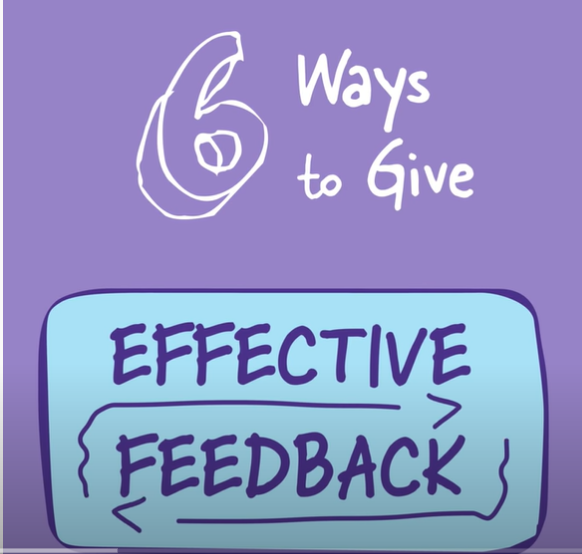 [Speaker Notes: k]
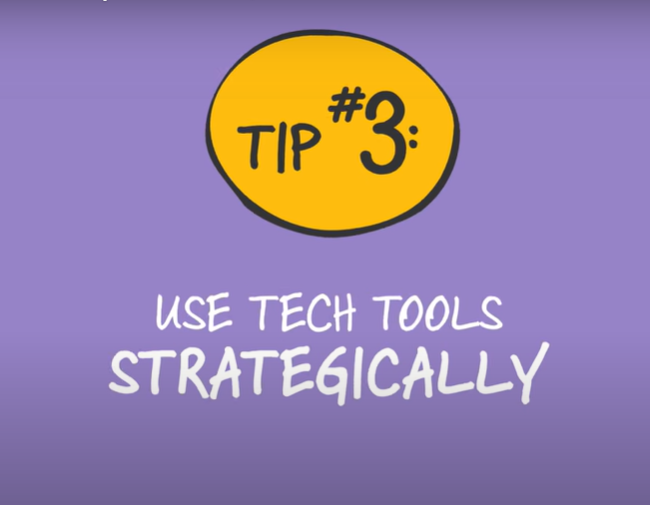 [Speaker Notes: V - Tools in RB- formative and summative collections]
I've used tech tools to assess student learning...
[Speaker Notes: K
V - poll]
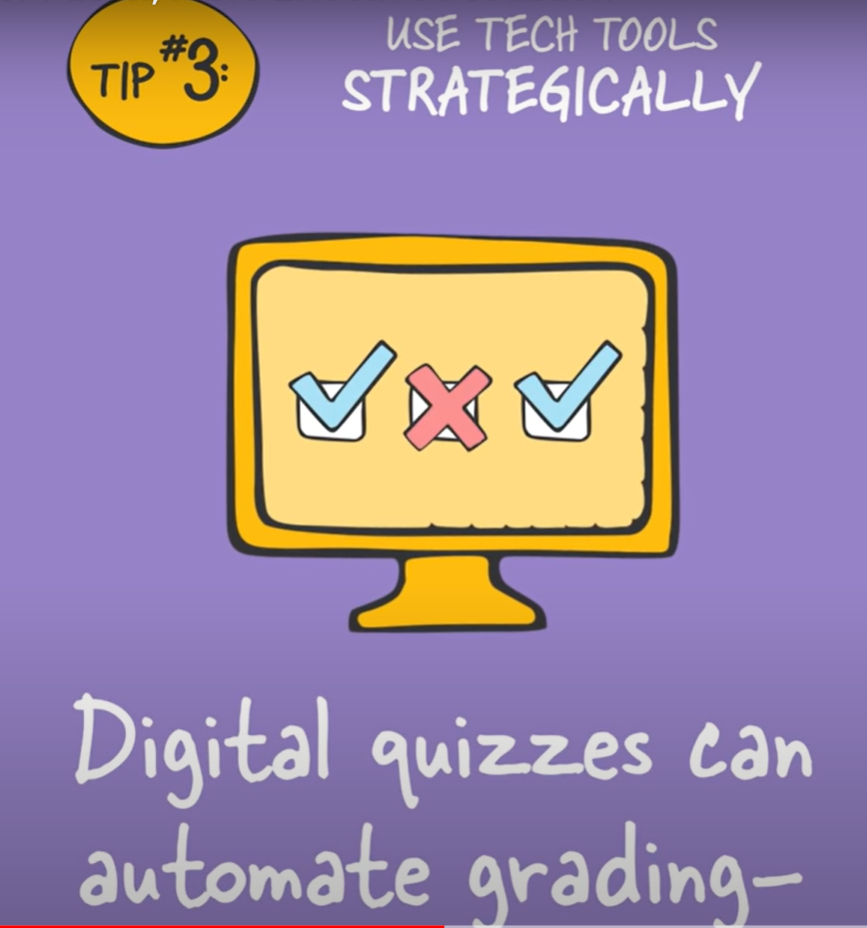 [Speaker Notes: v]
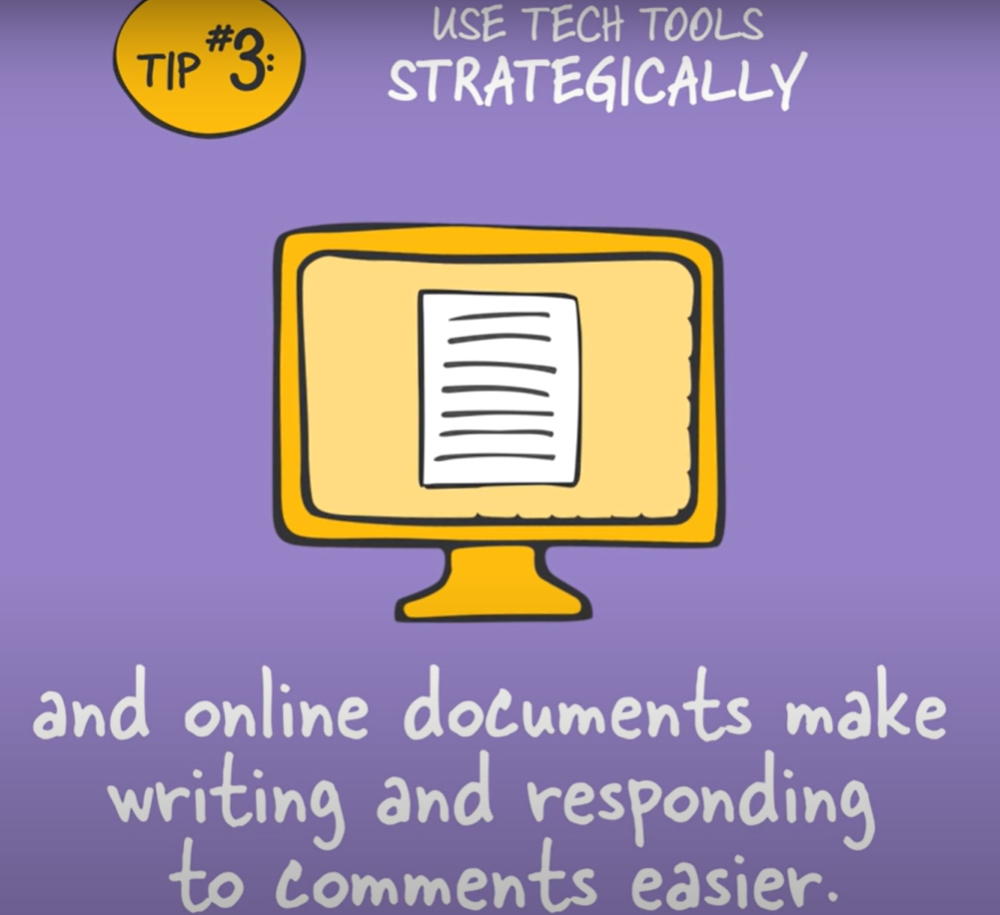 [Speaker Notes: v]
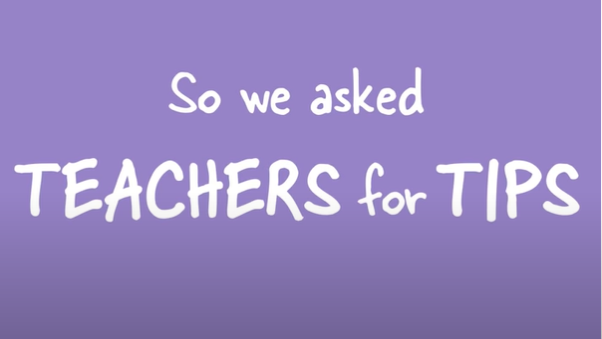 [Speaker Notes: Mathletics assessments!]
Sun West Teacher Tips
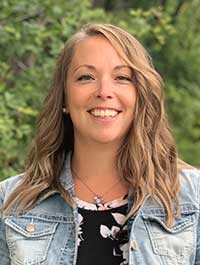 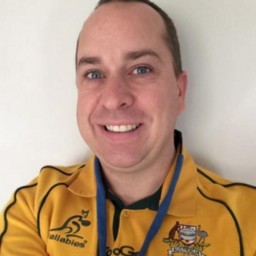 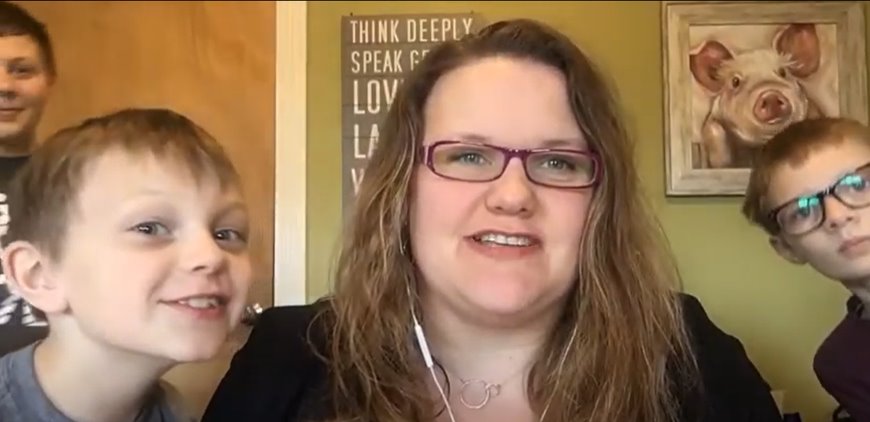 [Speaker Notes: K - teachers]
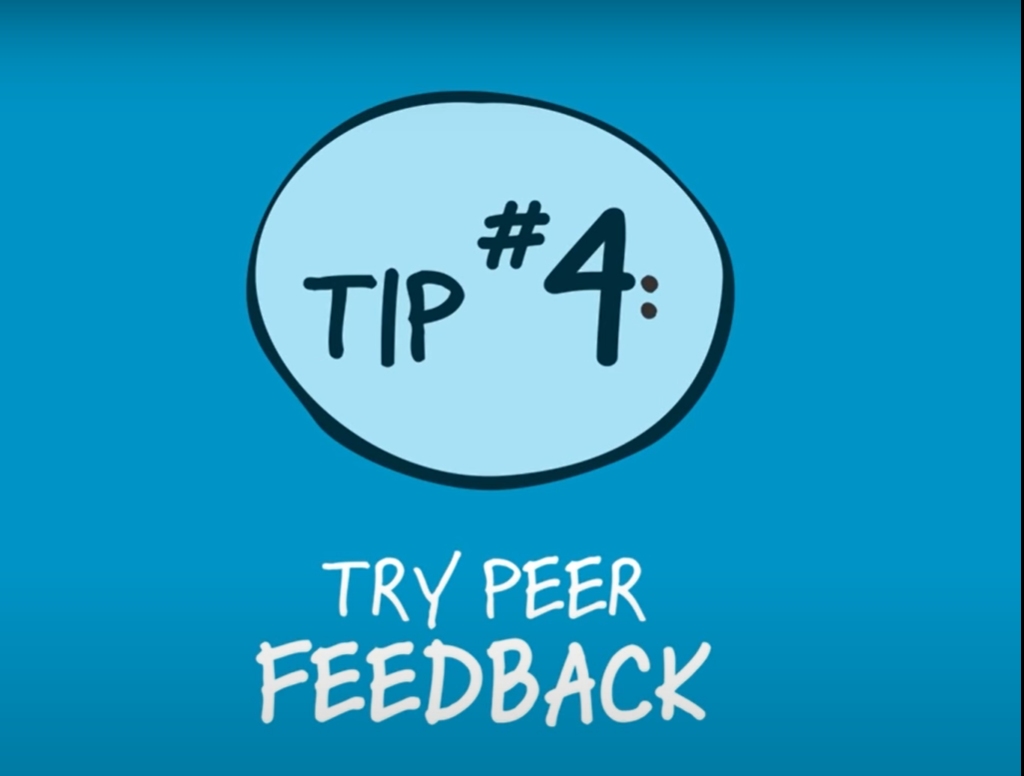 [Speaker Notes: M]
I've used peer feedback to support assessment...
[Speaker Notes: K 
V poll]
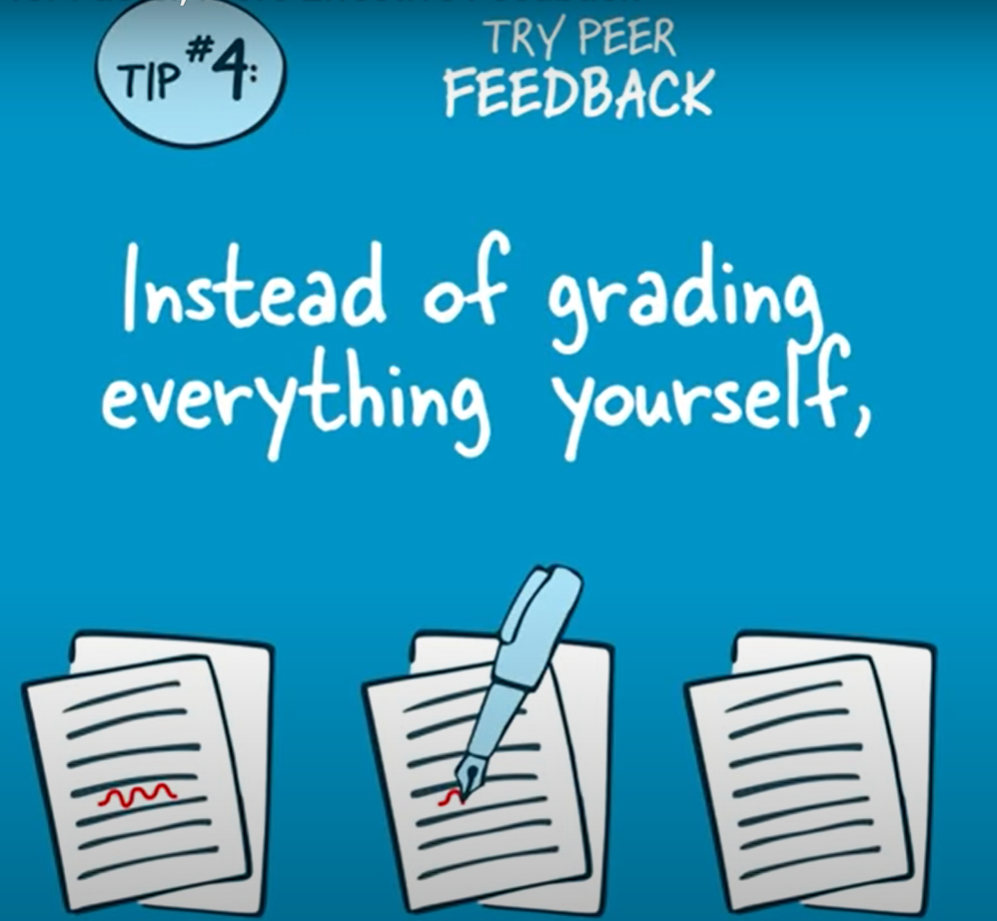 [Speaker Notes: M
Many hands make light work.]
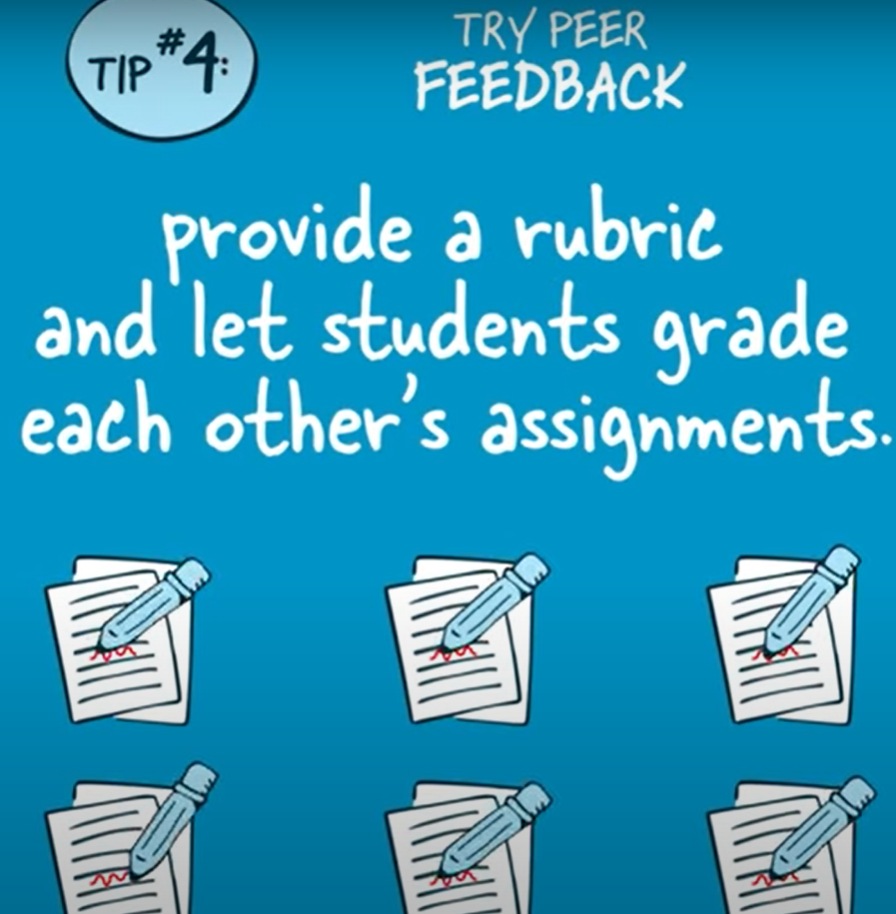 [Speaker Notes: M – build that rubric together.]
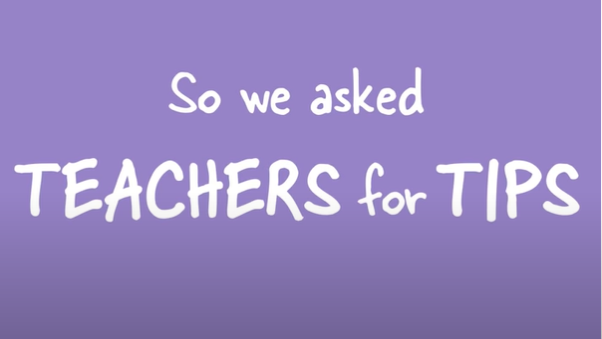 [Speaker Notes: M – conferences]
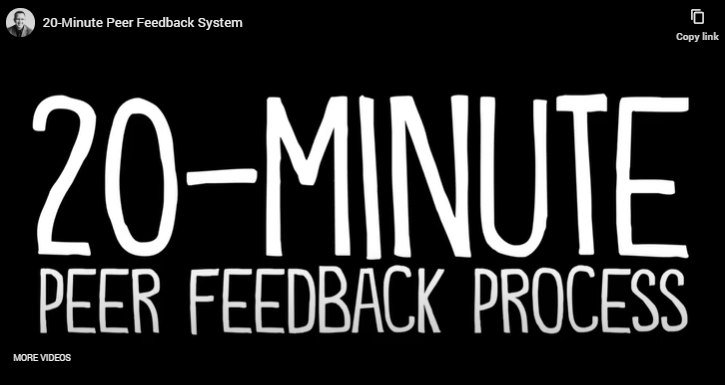 [Speaker Notes: M – watch video]
20 Minute Peer Feedback System
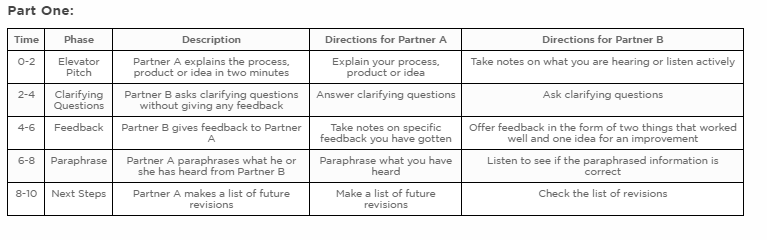 https://tinyurl.com/feedback-peer
[Speaker Notes: M – like a chef asking someone "how does this taste"
Suggest – get the kids really solid at self assessment first – then build on that to get here.  
As learners self assessment and peer assessment are important for improvement – we need feedback! 
Need to learn how to GIVE it and how to TAKE it  or NOT take it and actually USE it. 
*what we know *What we don't know *next steps]
Other Peer Feedback Options
Strengths, Weaknesses & Question
Provide Structure
Sentence Starters or Frames
Provide 3 Strengths
2 Weakness
1 Question
Good for EAL and younger students.
E.g., I really like it when you____________
Have you thought about ___________
3-2-1
Keep it Loose
Get Lots of Feedback, Fast!
Peer 
Coaching
Speed Date
This is less structured.  They meet when they need to, discuss the process and provide feedback.  This is more like a teacher-student conference, but between peers.
Students line up facing another.  Each pair talks for half of a set time.  They pitch their ideas, then get feedback & switch roles.  After a set time everyone moves one partner to the left/right.
Anonymous Feedback
Students have stickies and move around in carousel style providing anonymous feedback to work.
Carousel
[Speaker Notes: M]
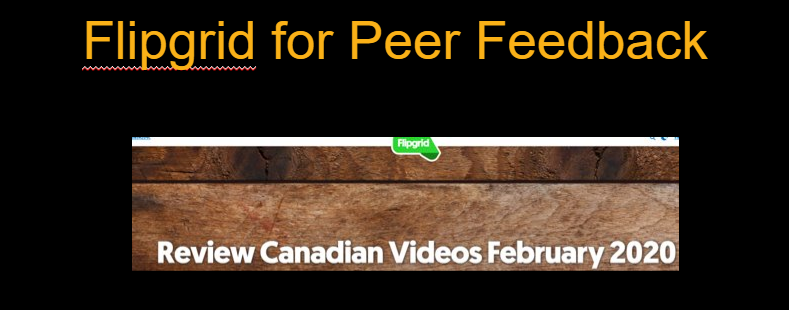 [Speaker Notes: V]
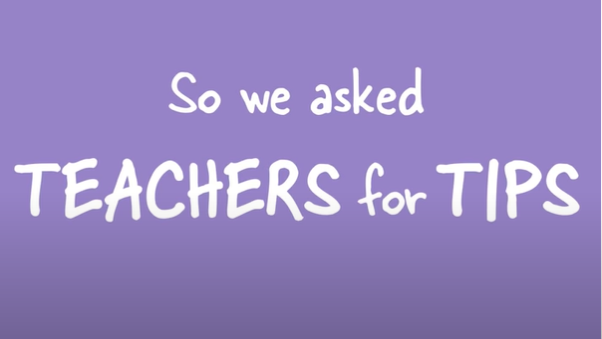 [Speaker Notes: M – any one else?]
The Assessment Hub
[Speaker Notes: M]
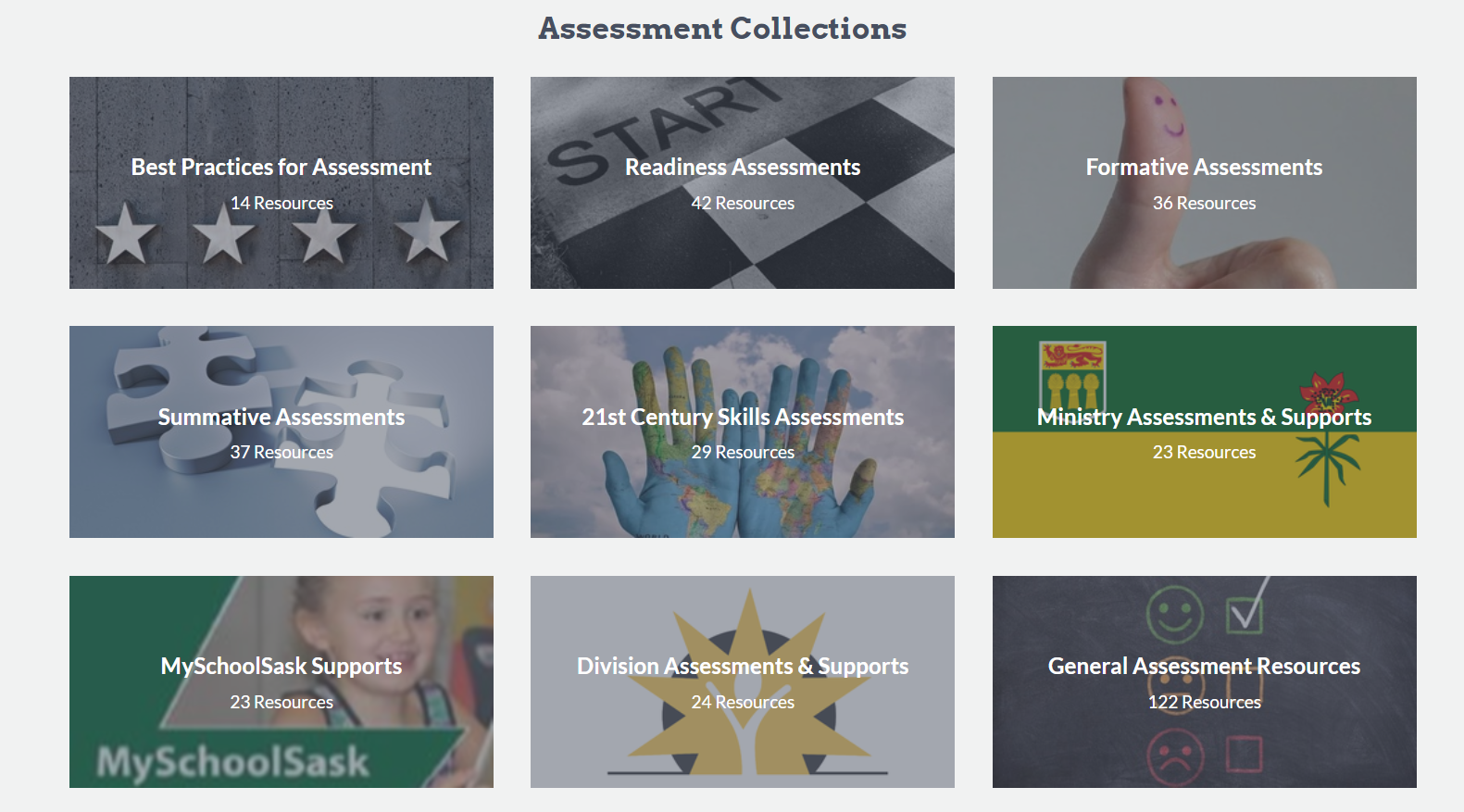 https://resourcebank.ca/hubs/Assessment
[Speaker Notes: M]
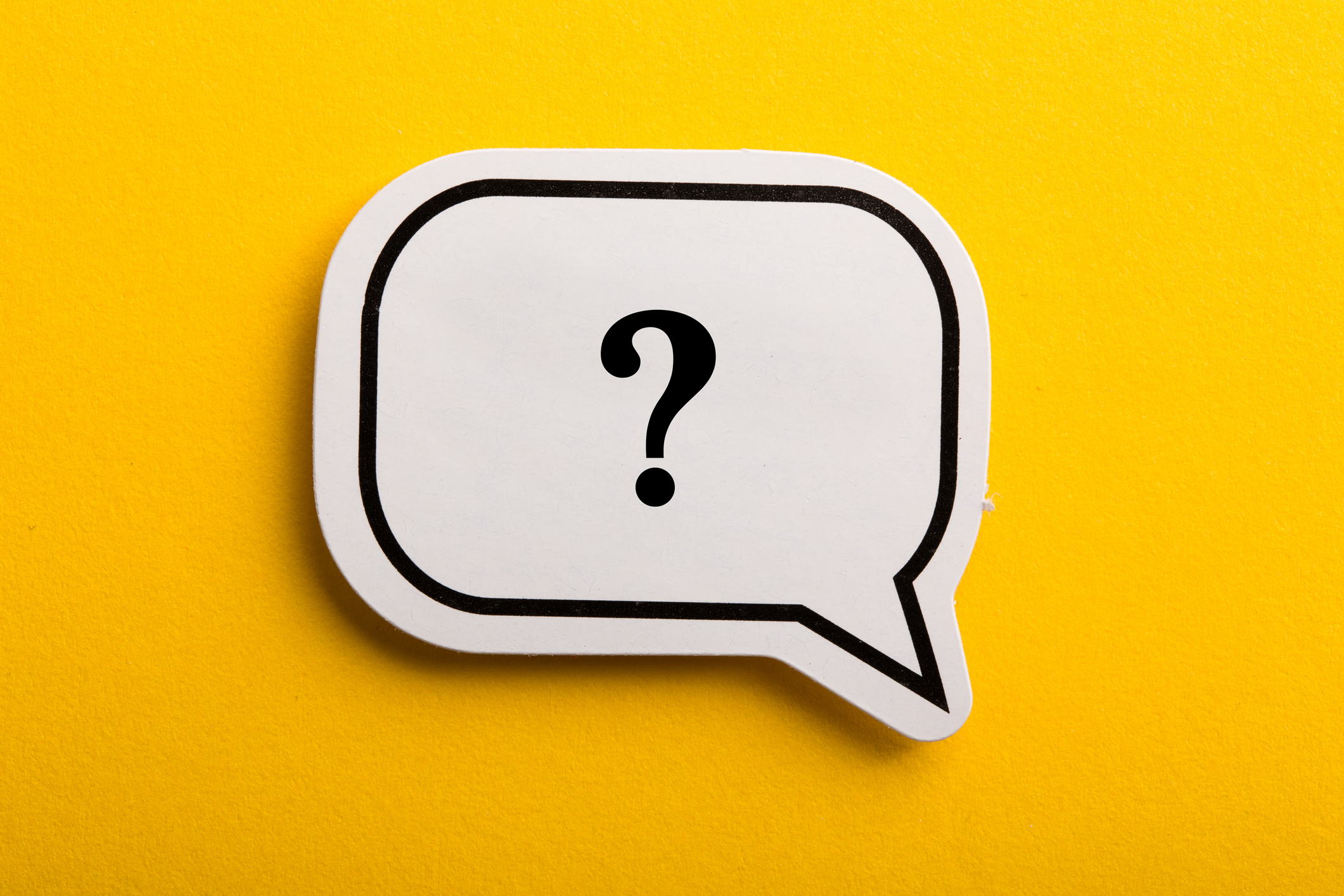 [Speaker Notes: K]
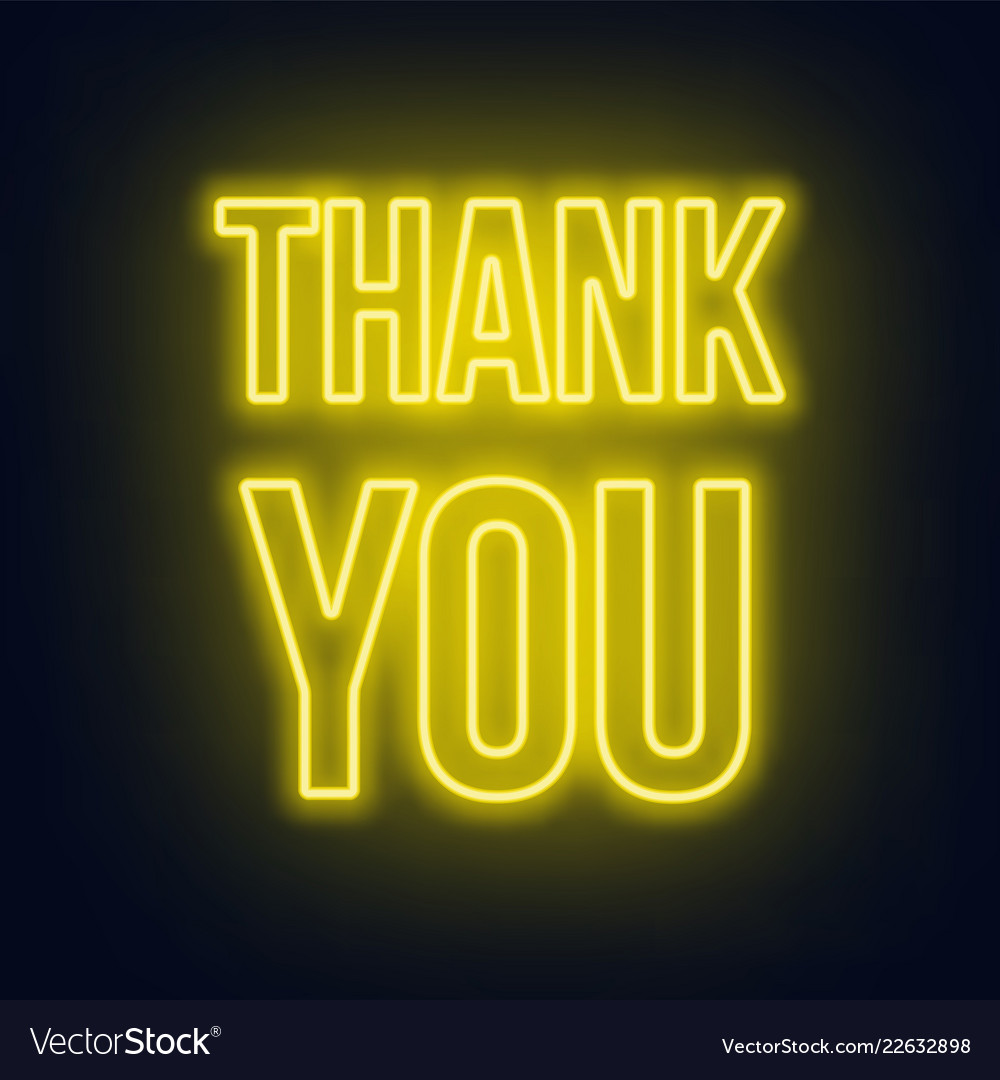 [Speaker Notes: K]